The weather is
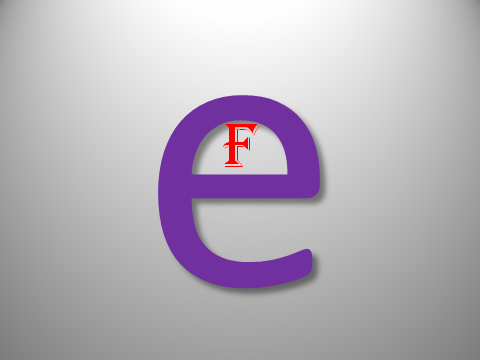 g
t
well
s
T     ers
sp
Автор Бурибоева Г.И. учитель МОУ лицея №2 Ступинского муниципального района